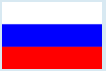 МИНОБРНАУКИ РОССИИФедеральное государственное автономное образовательное учреждение высшего образования«ЮЖНЫЙ ФЕДЕРАЛЬНЫЙ УНИВЕРСИТЕТ» Академия биологии и биотехнологии им. Д.И. Ивановского кафедра почвоведения и оценки земельных ресурсовЦентр специальных экспертиз по Южному округу (г. Ростов-на-Дону)
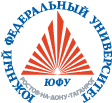 Правовые механизмы реализации защиты почвы
как объекта охраны окружающей среды
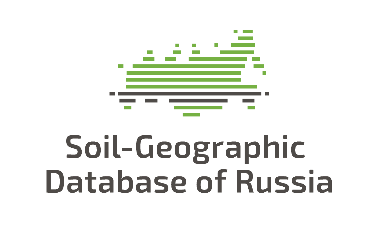 Игорь Вадимович Морозов,
кандидат биологических наук, доцент
судебный эксперт


г. Ростов-на-Дону - 2024
1
Объекты защиты и охраны окружающей среды
2
Элемент ландшафта
Земельные ресурсы
Почва – 
объект охраны окружающей среды
Средство труда
Предмет труда
3
Почва как объект судебно-почвоведческой экспертизы
4
УПРАВЛЕНИЕ ЗЕМЕЛЬНЫМИ РЕСУРСАМИ
НОРМАТИВНО-ПРАВОВЫЕ АКТЫ
НОРМАТИВНО-ТЕХНИЧЕСКИЕ АКТЫ
Международные (ISO), межгосударственные, государственные (ГОСТ) и отраслевые  (ВСН) стандарты
Кодексы 
(земельный, лесной, водный, гражданский, уголовный, административный, и другие)
Санитарно-эпидемиологические (СанПиН), гигиенические (ГН) нормативы, строительные (СНиП)  и др. нормативы и правила
Федеральные законы
Постановления Правительства РФ и иные правовые акты органов исполнительной власти РФ
Методики, включенные в Реестр федеральных природоохранных нормативных документов (ПНДФ), а также в Реестр руководящих документов (РД)
Патенты, авторские свидетельства
Законы субъектов РФ
Приказы министерств и ведомств Российской Федерации и ее субъектов, а также распоряжения, регламенты, порядки,  письма и др.
Научные методы, патенты
5
НОРМАТИВНО-ПРАВОВЫЕ АКТЫ


ФЗ от 10.01.2002 г. № 7-ФЗ  «Об охране окружающей среды».
ФЗ от 30 марта 1999 г. № 52-ФЗ «О санитарно-эпидемиологическом благополучии населения».
Постановление Правительства Российской Федерации от 10 июля 2018 г. № 800 «О проведении рекультивации и консервации земель».
 Постановление Пленума Верховного Суда Российской Федерации от 18 октября 2012 г. № 21 г. Москва «О применении судами законодательства об ответственности за нарушения в области охраны окружающей среды и природопользования».
Областной закон от 14.01.2008 № 858-ЗС « О государственном регулировании обеспечения плодородия земель сельскохозяйственного назначения в Ростовской области», от 22.07.2003 г. № 19 – ЗС « О регулировании земельных отношений в Ростовской Области».
Письмо комитета Российской Федерации по земельным ресурсам и землеустройству от 27.03.1995 г. № 3-15/582 « Методические рекомендации по выявлению деградированных и загрязненных земель».
ГОСТ 17.4.3.02-85 Охрана природы. Почвы. Требования к охране плодородного слоя при производстве земляных работ, ГОСТ 17.5.3.05-84 Охрана природы. Рекультивация земель. Общие требования к землеванию, ГОСТ 17.5.3.06-85 Охрана природы. Требования к определению норм снятия плодородного слоя почвы при производстве земляных работ.
Гигиенические требования к устройству и содержанию полигонов для твердых бытовых отходов СанПиН 2.1.7.1038-01» (Утв. Главным государственным санитарным врачом Российской Федерации 30 мая 2001 г.).
Приказ Министерства природных ресурсов и экологии РФ № 238 от 08.07.2010 г. «Методика исчисления размера вреда, причиненного почвам как объекту охраны окружающей среды»).
6
ТЕРМИНЫ И ОПРЕДЕЛЕНИЯ
Природный
Ландшафт

ФЗ от 10.01.2002 г. № 7-ФЗ  «Об охране окружающей среды»
Природно-антропогенный
Техногенный
7
ПОНЯТИЙНО-ТЕРМИНОЛОГИЧЕСКИЙ АППАРАТ(ТЕРМИНЫ И ОПРЕДЕЛЕНИЯ)
Для правильного толкования и применения законодательства нормативно-правовые акты включают в себя расшифровку терминов и определений, например:
Почвенный профиль - совокупность генетически сопряженных и закономерно сменяющихся почвенных горизонтов, на которые расчленяется почва в процессе почвообразования

Почвенный горизонт - специфический слой почвенного профиля, образовавшийся в результате воздействия почвообразовательных процессов 

Загрязнение почвы - накопление в почве веществ и организмов в результате антропогенной деятельности в таких количествах, которые понижают технологическую, питательную и гигиеническо-санитарную ценность выращиваемых культур и качество других природных объектов 	

Захламление земель - размещение в неустановленных местах предметов хозяйственной деятельности, твердых производственных и бытовых отходов, накопление (складирование) на земельных участках коммунально-бытовых отходов, отходов производственной деятельности предприятий и транспорта, порубочных остатков на просеках и лесных делянках, складирование строительных материалов, оборудования и т.п. в непредусмотренных для этих целей местах.
8
ЗНАЧЕНИЕ ТЕРМИНА «ПОРЧА ЗЕМЛИ»
В УГОЛОВНОМ И  АДМИНИСТРАТИВНОМ ЗАКОНОДАТЕЛЬСТВЕ
9
Проблемы 
в области правового и экономического регулирования защиты и охраны окружающей среды
Методология и метод оценки
Кадровые
10
ПРИНЦИПЫ СТАНДАРТИЗАЦИИПОНЯТИЙНО-ТЕРМИНОЛОГИЧЕСКИХ СИСТЕМ, ИСПОЛЬЗУЕМЫХ В ПОЧВОВЕДЕНИИ
11
ПРИНЦИП ЛОГИКО-ТЕРМИНОЛОГИЧЕСКОГО АНАЛИЗА
ОБЪЕКТ ПОЗНАНИЯ (ПРЕДМЕТ)
Термин
Дефиниция
Результат
Метод
Классификация
птс1
птс2
птсi
М1
М2
Мi
р1
р2
рi
к1
к2
кi
Качественно-количественная характеристика объекта
Способ
получения информации об объекте
Систематизация характеристик
объекта
Выделение объекта (предмета)
12
ПОНЯТИЙНО-ТЕРМИНОЛОГИЧЕСКАЯ СИСТЕМАSYSTEM OF SCIENTIFIC TERMS AND DEFINITIONS
Корректность анализа информации об объекте познания будет определяться непротиворечивостью системы :

«T        Д        М       Р        К» 

«ScT        ScD         M         R       C»

Каждый из элементов данной системы характеризуется признаками обязательности и незаменимости в качестве источника данных (информации) для характеристики данного конкретного объекта и никакого другого.
13
INFORMATION ABOUT OBJECT (SUBJECT)
Пример 1:
При построении классификации почв по их способности поглощать влагу из воздуха, ненасыщенного парами воды, мы получим следующую систему:

«Гигроскопическая влажность» → Метод1 → Результат1 → Классификация1.
(термин и дефиниция)

Hygroscopic water→ Method1 → Result1 → Classification1
(term and definition)

Пример 2:
При ранжировании почв по их способности поглощать влагу из воздуха, насыщенного парами воды:

«Макс. гигроскопическая влажность» → Метод2 → Результат2 → Классификация2.
(термин и дефиниция)

Maximum hygroscopic water→ Method2 → Result2 → Classification2
(term and definition)
14
СПАСИБО ЗА ВНИМАНИЕ!

Игорь Вадимович Морозов
кандидат биологических наук, доцент
Доцент кафедры почвоведения и оценки земельных ресурсов,
E-mail: migovad@sfedu.ru